Творческий проект
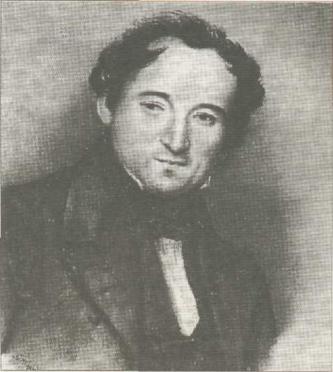 Федор Иванович Тютчев
"Любовная лирика"
Фотогаллерея
Среди любовной лирики Тютчева были и такие стихи, подлинное содержание которых стало известно много позже смерти Тютчева. Теперь мы знаем, что они посвящены Елене Александровне Денисьевой, последней любви поэта. Их знакомство состоялось в 1850 году в Смольном институте, где учились старшие дочери Фёдора Ивановича.
  Елена Денисьева долго оставалась не вполне понятной, даже загадочной девушкой. Она была соткана из противоречий. Исключительная живость свобода характера сочеталась в ней с твёрдой религиозностью, высокая культура поведения – с буйными вспышками гнева и веселья.
  Она была на 23 года моложе Тютчева. Взаимное увлечение росло незаметно для обоих, пока наконец не вызвало с её стороны такую глубокую, такую самоотверженную любовь, что она охватила все его существо, и он остался навсегда её пленником.
Среди любовной лирики Тютчева были и такие стихи, подлинное содержание которых стало известно много позже смерти Тютчева. Теперь мы знаем, что они посвящены Елене Александровне Денисьевой, последней любви поэта. Их знакомство состоялось в 1850 году в Смольном институте, где учились старшие дочери Фёдора Ивановича.
  Елена Денисьева долго оставалась не вполне понятной, даже загадочной девушкой. Она была соткана из противоречий. Исключительная живость свобода характера сочеталась в ней с твёрдой религиозностью, высокая культура поведения – с буйными вспышками гнева и веселья.
  Она была на 23 года моложе Тютчева. Взаимное увлечение росло незаметно для обоих, пока наконец не вызвало с её стороны такую глубокую, такую самоотверженную любовь, что она охватила все его существо, и он остался навсегда её пленником.
Следующий слайд
Последняя любовь.
   О, как на склоне наших лет
           Нежней мы любим и суеверней…
      Сияй, сияй, прощальный свет
            Любви последней, зари вечерней
                                               
 Полнеба обхватила тень,
                   Лишь там, на западе, бродит сиянье,-
                Помедли, помедли, вечерний день,
             Продлись, продлись, очарованье.

         Пускай скудеет в жилах кровь,
                Но в сердце не скудеет нежность…
  О ты, последняя  любовь!
                Ты и блаженство и безнадежность
Следующий слайд
Скрыть свои отношения от сплетников Петербурга оказалось невозможным,  и поэтому Елене Александровне было отказано в приемах в тех домах, где она еще совсем недавно была желанной гостьей. От нее отрекся даже родной отец. Об этой любви, продолжавшейся  
14 лет, с 1850 по 1864 год, год ее смерти, рассказывают произведения поэта.
                                             
         Чему молилась ты с любовью,
      Что, как святыню, берегла,
        Судьбу людскому суесловью
На поругание предала
                                              
           Толпа вошла, толпа вломилась 
   В святилище души твоей.
       И ты невольно постыдилась
           И тайн и жертв, доступных ей
                                             
       Ах, если бы живые крылья
         Души, парящей над толпой,
  Ее спасали от насилья
              Безмерной пошлости людской!
Следующий слайд
В дальнейшем жизнь Денисьевой складывалась несчастливо. Но из-за странного положения ее в обществе у нее начал портится характер, появилась вспыльчивость, религиозная экзальтация.
Тютчев же не порывал с семьей. Его положение в обществе оставалось прежним. Он писал стихи, создавал ставшей потом знаменитым «денисьевский» цикл.
  Елена Александровна была вправе ждать от него любви, понимания. Ведь любила она беззаветно, заботясь о нем порой больше, чем об их родившихся потом детях, дочери Елене и сыне Николае. Они носили фамилию отца, но были прописаны как незаконнорожденные к мещанскому сословию Петербурга.
Следующий слайд
А вот стихотворение – воспоминание, написанное через год после смерти Денисьевой:
Вот бреду я вдоль большой дороги                                          
 В тихом свете гаснущего дня…
Тяжело мне, замирают ноги…
       Друг мой милый, видишь ли меня?
                                             
    Все темней, темнее над землею-
    Улетел последний отблеск дня…
       Вот тот мир, где жили мы с тобою,
   Ангел мой, ты видишь ли меня?
                                             
  Завтра день молитвы и печали,
Завтра память рокового дня…
     Ангел мой, где б души не витали,
  Ангел мой, ты видишь ли меня?
Следующий слайд
В Санкт - Петербурге на Волковом кладбище находится усыпальница Денисьевых – Тютчевых. Место для нее и первый памятник выбрал сам поэт. Вместе с Еленой Александровной здесь покоятся и ее дети.
  Стихи «денисьевского» цикла – лиричны и сюжетны. Но хорошо, если бы это было достоянием только одной поэзии. Увы , это трагедия жизни.
На начало
Некрасов